Акция по ПДД:« Родители, мы вам верим» Акция была направлена на привлечение внимания родителей к проблемам безопасности дорожного движения.МАДОУ ЦРР № 7  Группа № 6 «Лютики»Воспитатели : Куртина Н.П , Кулакова Н.И 2020г.
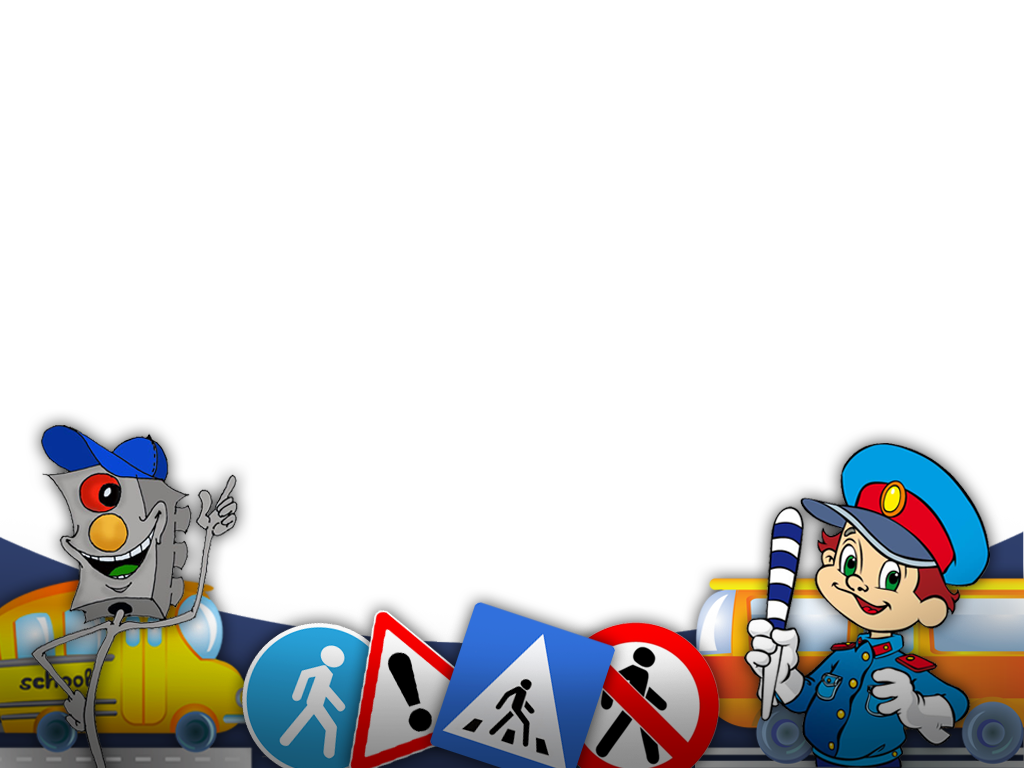 В рамках акции с детьми  были проведены беседы: « Правила дорожные, детям знать положено», «Что я видел на улице, когда шел в детский сад».Рассматривание сюжетных картинок на тему: «Участники дорожного движения».Рассматривание плакатов с дорожными  знаками. Раскрашивание раскрасок на тему: «Правила дорожного движения». Чтение: С. Михалков «Дядя Степа – милиционер» Разыграли дорожную ситуацию, в которой дети смогли применить имеющиеся у них знания. Нарисовали  плакат на данную тему. Нами были подготовлены памятки и консультации, которые были размещены в  родительском уголке.
.
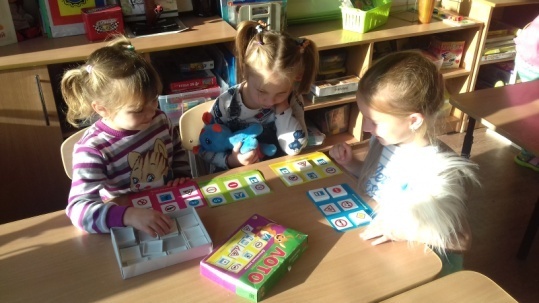 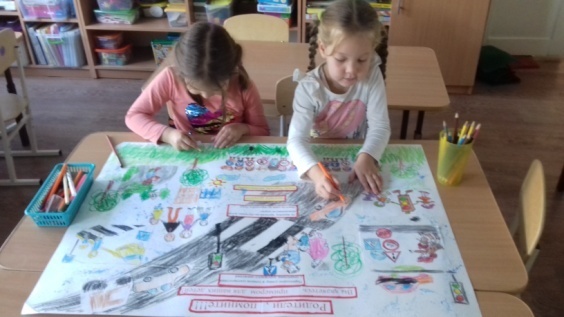 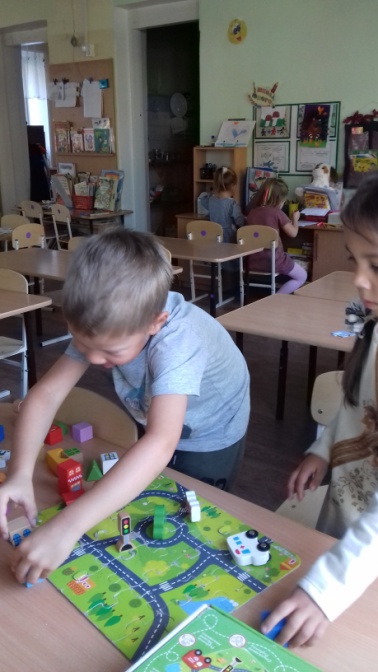 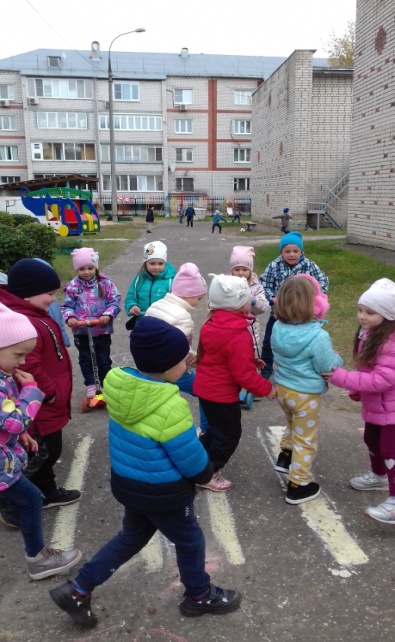 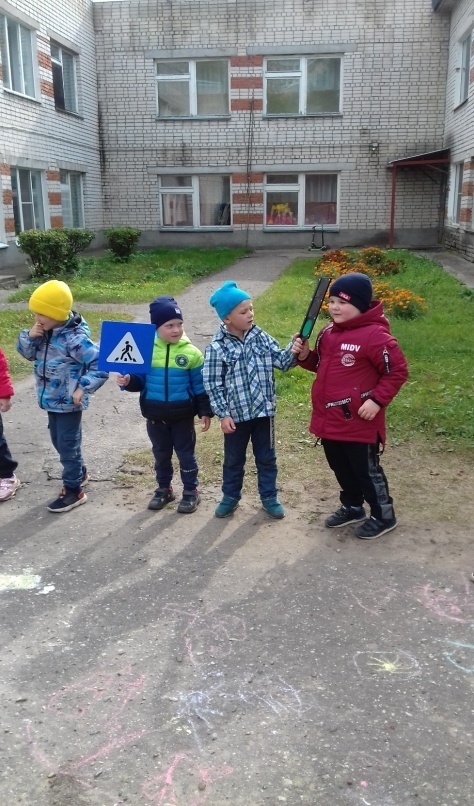 .
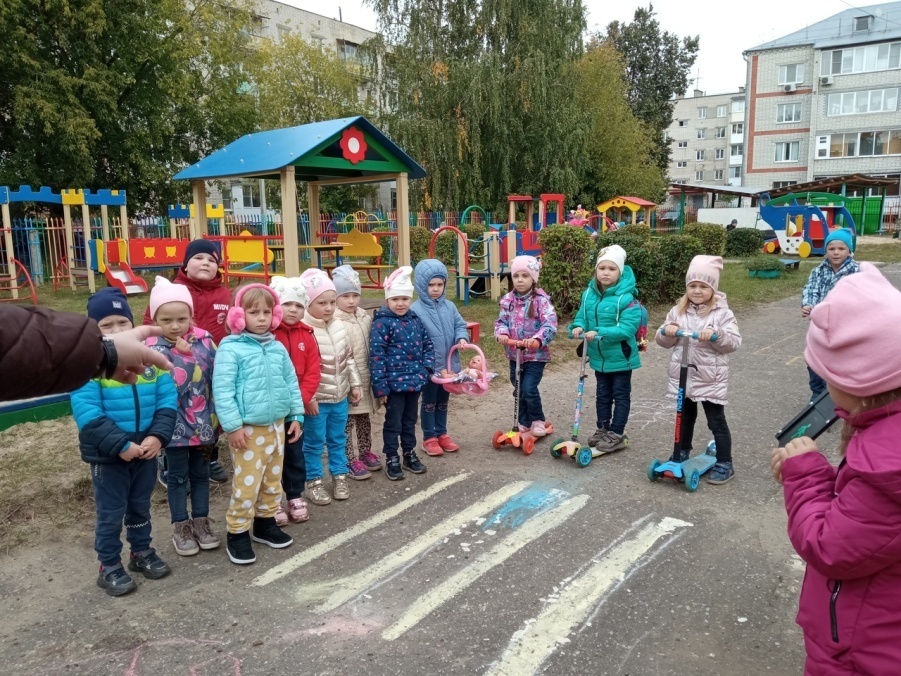 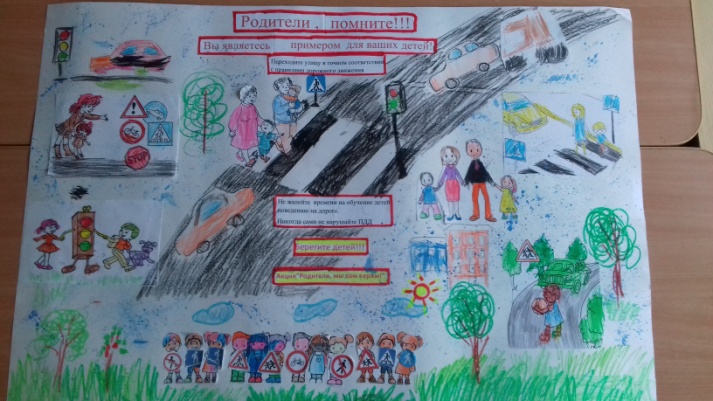 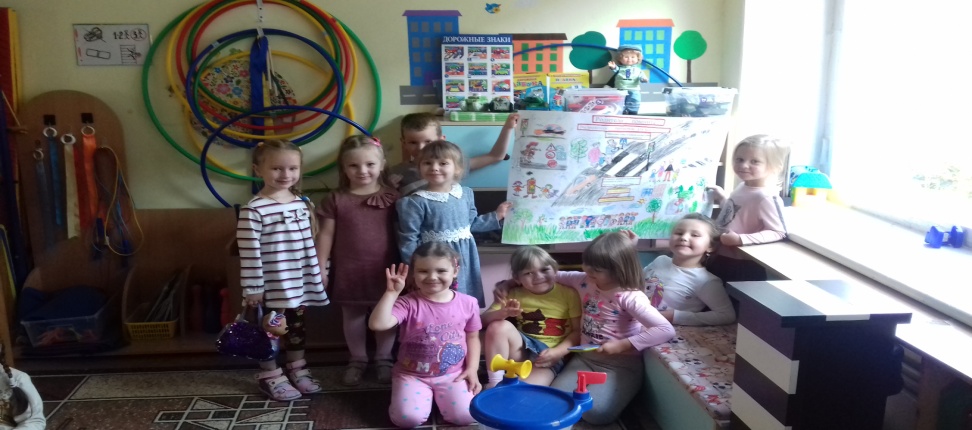 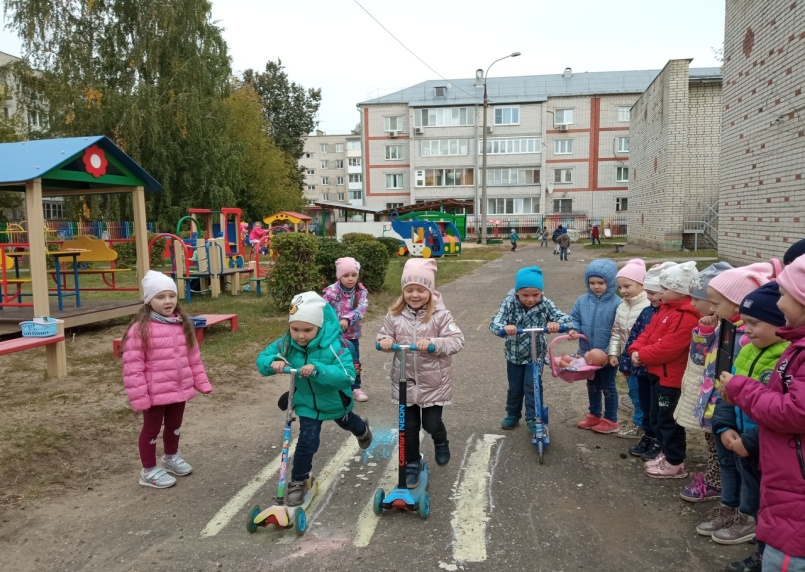